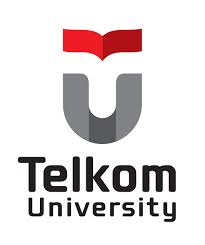 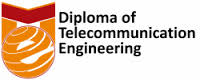 ELEKTROMAGNETIKA TERAPAN
RADIASI GELOMBANG
	DWI ANDI NURMANTRIS
	UNANG SUNARYA
	HASANAH PUTRI
	ATIK NOVIANTI
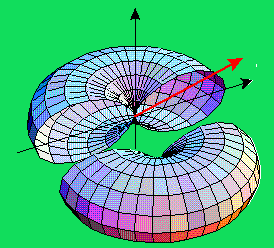 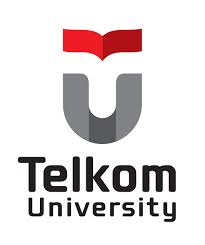 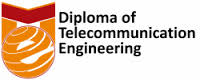 TUJUAN PEMBELAJARAN
Setelah mempelajari materi ini diharapkan mahasiswa mampu:
Mengetahui dan menjelaskan sejarah radio
Memahami dan menjelaskan fungsi antena
Memahami dan menjelaskan antena sebagai peradiasi gelombang elektromagnetik
SEJARAH RADIO
Sejarah telekomunikasi listrik dimulai secara ‘resmi’ pertamakali saat tahun 1938 SFB Morse berhasil melakukan hubungan telegrap sejauh 16 km. 
 Hingga telekomunikasi mencapai bentuk canggihnya sekarang, telekomunikasi telah melalui sejarah panjang eksperimen dan riset bidang fisika dan matematika 
 James Clerk Maxwell menemukan fenomena arus pergeseran yang menjadi dasar ilmu radiasi pada tahun 1864 melalui suatu manipulasi matematis diferensial. 
Tahun 1873, dia menunjukkan bahwa cahaya termasuk dalam kelompok gelombang elektromagnetik dalam papernya ,  “A Treatise on Electricity and Magnetism”.  
 Heinrich Rudolph Hertz mendemonstrasikan sistem gelombang elektromagnetik tanpa kabel pertamakali tahun  1886 dengan menggunakan dipole /2.
Pada  1890, dia mempublikasikan catatannya tentang elektrodinamika, dan melakukan penyederhanaan persamaan-persamaan elektromagnetika
SEJARAH RADIO
Bulan Mei 1895, pesan telegrap yang pertama berhasil ditransmisikan, diterima, dan diterjemahkan melalui eksperimen  ilmuwan Rusia yang brillian bernama Alexander Popov. Pesan dikirimkan dari kapal perang Rusia sejauh 30 mil menuju laboratoriumnya di St. Petersburg, Rusia. Sayang sekali bahwa eksperimen tersebut sangat dirahasiakan sehingga sebutan “Bapak Radio” jatuh pada G Marconi. Lebih jauh, dunia barat baru mengenal pengiriman pesan melalui eksperimen S.F.B Morse tahun 1938 !
 Guglielmo Marconi (The Father of Radio) terkenal dengan eksperimennya yang mengirimkan sinyal pada jarak jauh. Pada tahun 1901, eksperimennya yang terkenal yaitu mengirimkan sinyal trans atlantic dari Poldhu di Cornwall, England, menuju Newfoundland, Canada.
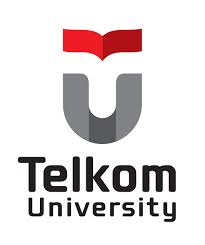 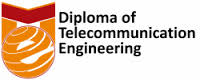 SISTEM KOMUNIKASI
Sinyal 
input
Sinyal 
yang ditransmisikan
Message input
BLOK SISTEM KOMUNIKASI
Tx
TI
Pemancar
Transducer Input
Kanal komunikasi
Redaman, distorsi, 
derau, interferensi
( tergantung karakteristik
kanal ybs )
TO
Rx
Transducer Output
Penerima
Message 
output
ANTENA SEBAGAI PERADIASI GELOMBANG ELEKTROMAGNETIK
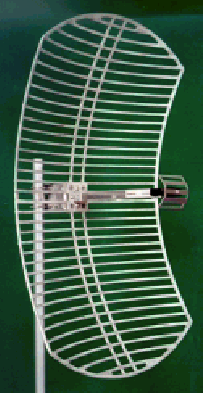 Tx
SALURAN TRANSMISI
ANTENA
Antena merupakan transformator/struktur transmisi antara gelombang terbimbing (saluran transmisi) dengan gelombang ruang bebas dan atau sebaliknya.
ANTENA
ANTENA
Fungsi antena antara lain :
Pelepas energi elektromagnetik ke udara / ruang bebas
Penerima energi elektromagnetik dari ruang bebas
Bagaimana antena bisa berfungsi sebagai penerima dan pelepas energi Elektromagnetik  ?
ANTENA
Antena
Sumber
Saluran Transmisi
Free Space
ANTENA SEBAGAI PERADIASI GEM
Cahaya mempunyai kesamaan sifat dengan radiasi elektromagnetik, terutama mengenai sifat penjalarannya.
 Cahaya terdiri dari 2 komponen, yaitu komponen listrik dan komponen magnetik.
 Interaksi gelombang elektromagnetik terjadi antara medan listrik gelombang elektromagnetik dengan gerakan elektronik dari materi.
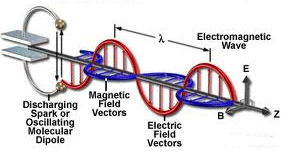 ANTENA SEBAGAI PERADIASI GEM
Frekuensi radiasi gelombang elektromagetik tetap, laju dan panjang gelombang tergantung media penjalarannya
 laju tercepat penjalaran yaitu didalam vacuum
ANTENA SEBAGAI PERADIASI GEM
Penjalaran energi cahaya, digambarkan sebagai medan listrik dan medan magnet
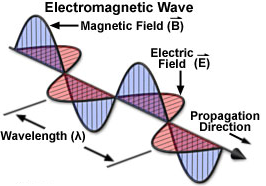 ANTENA SEBAGAI PERADIASI GEM
+
++
++
++
++
++
++
++
++
Formation and detachment of electric filed lines for short dipole
t = T/2 (T= periode)
t = T/4 (T= periode)
/4
/2
t = T/2 (T= periode)
ANTENA SEBAGAI PERADIASI GEM
BAGAIMANA GELOMBANG ELEKTROMAGNETIK BISA MENUMPANGKAN INFORMASI ?
 Arus yang mengalir pada antena adalah arus yang berubah terhadap waktu karena sudah dimodulasi dan merupakan representasi dari informasi
 Perubahan medan listrik ditempat jauh akan ‘bersesuaian’ dengan perubahan arus pada antena pengirim, lebih jauh akan ‘bersesuaian’ juga dengan perubahan informasi yang dikirimkan
POLA RADIASI ANTENA
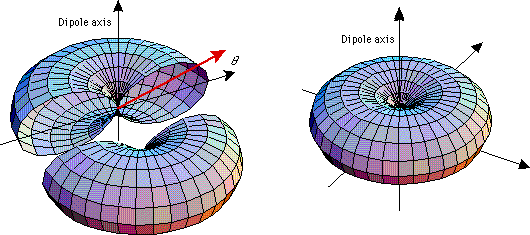 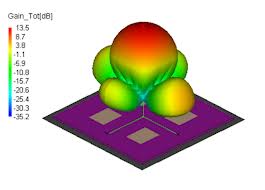 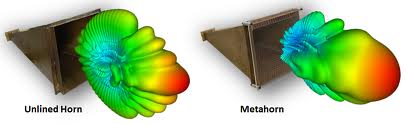 JENIS RADIASI GELOMBANG EM
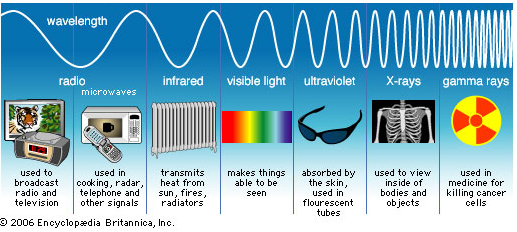 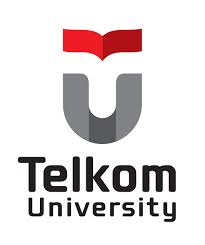 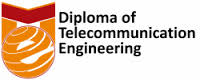 TERIMAKASIH